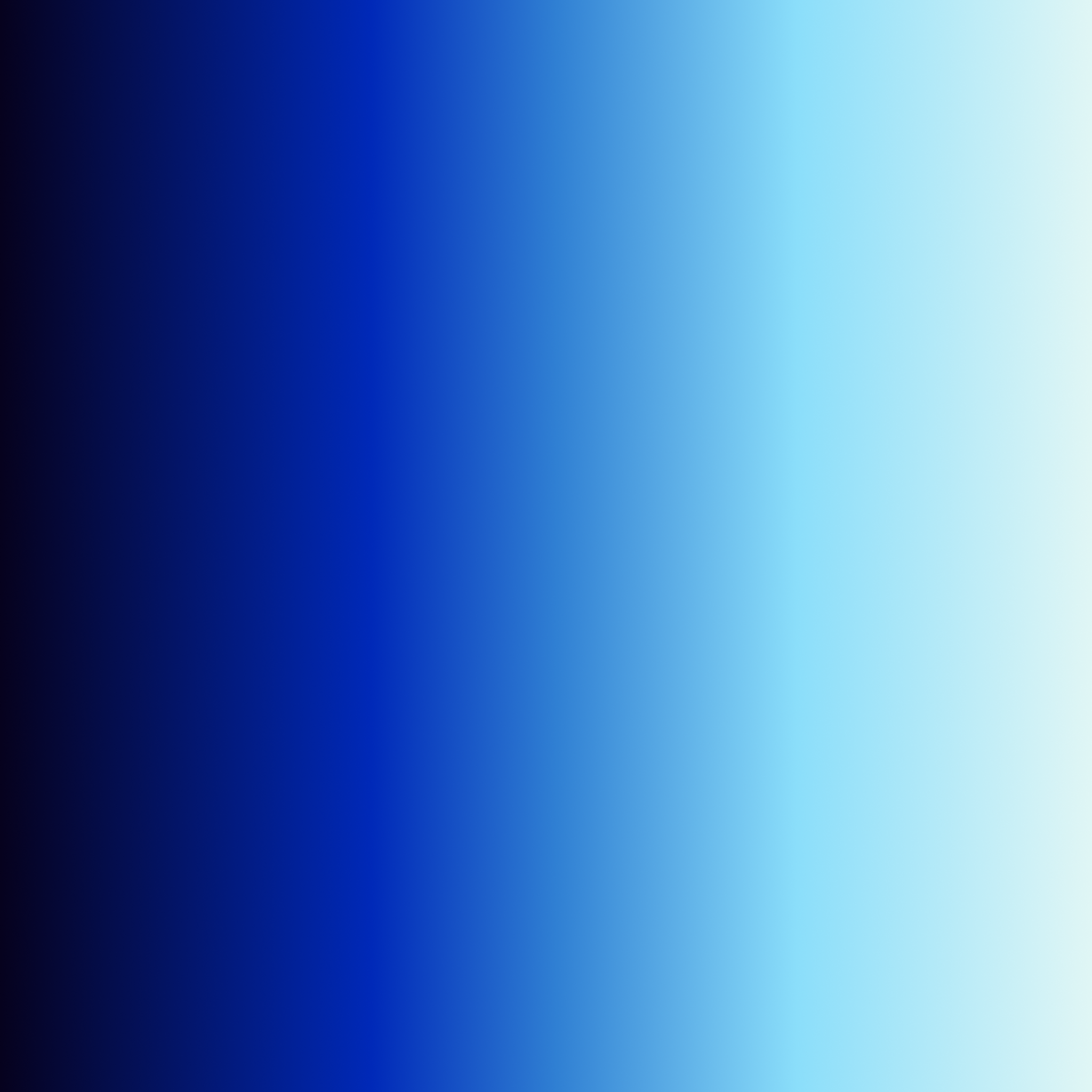 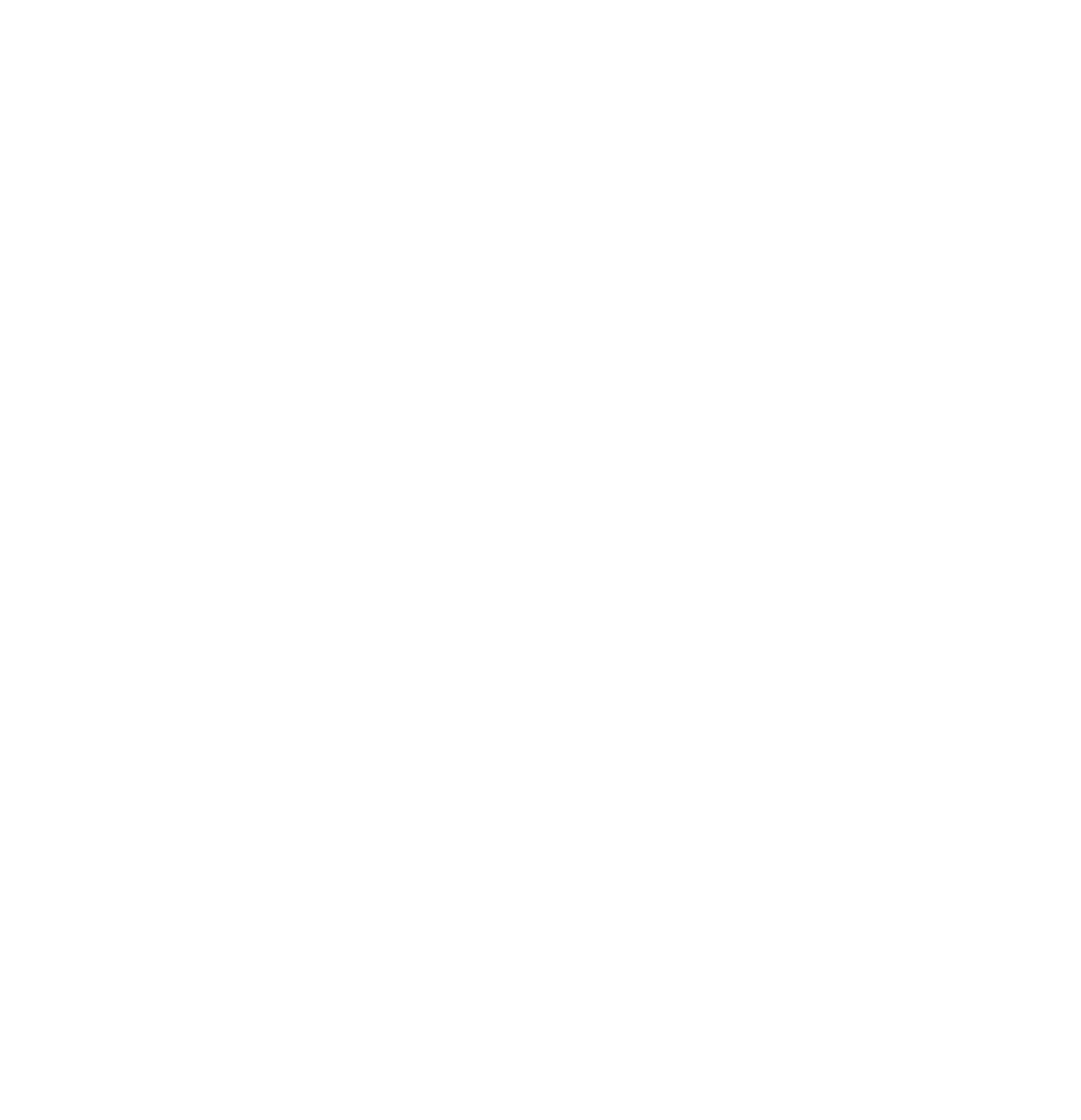 ARME Awards 2025CANVAS
Modelo de Negocio Canvas
1/21/2025
Diseñado para:
Diseñado por:
¿Para quién estamos creando valor?
¿Quiénes son nuestros clientes más importantes?
Mercado masivo 
Mercado de nicho
Segmentado
Diversificado
Plataforma multi-lado
¿Qué valor entregamos al cliente?
 ¿Qué problema del cliente estamos ayudando a resolover?
¿Qué paquetes de productos o servicios ofrecemos a cada segmento de cliente?
¿Qué necesidades del cliente estamos satisfaciendo?
¿Quiénes son nuestros socios clave? 
¿Quiénes son nuestros proveedores principales? 
¿Qué recursos clave estamos adquieriendo de los socios? 
¿Qué actividades clave realizan nuestros socios?
Motivaciones para las asociaciones:
 Optimización y economía
 Reducción de riesgos e incertidumnre
 Adquisición de recursos y actividades particulares
¿Qué tipo de relación espera cada segmento de cliente que establezcamos y mantengamos con ellos? 
¿Cuáles hemos establecido? 
¿Cómo están integradas con el resto de nuestro modelo de negocio?
¿Qué tan costosas son estas relaciones?
¿Qué recurs clave requieren nuestras propuestas de valor? 
¿Nuestros canales de distribución? 
¿Las relaciones con los clientes? 
¿Las fuentes de ingresos?
¿Qué recursos clave requieren nuestras propuestas de valor? 
¿Nuestros canales de distribución? 
¿Las relaciones con los clientes? ¿Las fuentes de ingresos?
¿A través de qué canales quieren nuestros segmentos de cliente ser alcanzados? 
¿Cómo los estamos alcanzando actualmente? 
¿Cómo están integrados nuestros canales? 
¿Cuáles funcionan mejort? 
¿Cuáles son más rentables?
¿Cuáles son los costos más importantes inherentes a nuestro modelo de negocio?
¿Qué recursos clave son los más costosos? 
¿Qué actividades clave son las más costosas?
¿Por qué valor están realmente dispuestos a pagar nuestros clientes? 
¿Por qué pagan actualmente? 
¿Cómo están pagando actualmente? 
¿Cómo preferirían pagar?